Методическое обеспечение программ повышения квалификации кадров в областиздравоохранения  на 2019 год по 005 РБП
Обучение кадров здравоохранения в рамках приоритетных направлений
 (Компоненты: 1 «Обучение внутри страны», 2 «Обучение за рубежом», 3 «С привлечением зарубежных специалистов») в 2019 году
2
План обучения кадров здравоохранения по компоненту "внутри страны" по направлению – 
ОХРАНА МАТЕРИНСТВА
2
План обучения кадров здравоохранения по компоненту "внутри страны" по направлению – 
ОХРАНА МАТЕРИНСТВА (продолжение)
2
План обучения кадров здравоохранения по компоненту "внутри страны" по направлению – 
ОХРАНА МАТЕРИНСТВА- СМР (продолжение)
2
План обучения кадров здравоохранения по компоненту "внутри страны" по направлению – 
ОХРАНА ДЕТСТВА
2
План обучения кадров здравоохранения по компоненту "внутри страны" по направлению – 
ОХРАНА ДЕТСТВА
2
План обучения кадров здравоохранения по компоненту "внутри страны" по направлению – 
ОХРАНА ДЕТСТВА (продолжение)
2
План обучения кадров здравоохранения по компоненту "внутри страны" по направлению – 
ОХРАНА ДЕТСТВА -СМР (продолжение)
2
План обучения кадров здравоохранения по компоненту "внутри страны" по направлению – 
ИНСУЛЬТЫ
2
План обучения кадров здравоохранения по компоненту "внутри страны" по направлению – 
ОСТРЫЙ ИНФАРКТ МИОКАРДА
2
План обучения кадров здравоохранения по компоненту "внутри страны" по направлению – 
ОНКОЛОГИЯ
2
План обучения кадров здравоохранения по компоненту "внутри страны" по направлению – 
ОНКОЛОГИЯ (продолжение)
2
NB! Сотрудники ВУЗ, НЦ с негосударственной формой собственности не направляют по компоненту "обучение внутри страны" и "обучение за рубежом"– 
СКОРАЯ И НЕОТЛОЖНАЯ МЕДИЦИНСКАЯ ПОМОЩЬ
2
NB! Сотрудники ВУЗ, НЦ с негосударственной формой собственности не направляют по компоненту "обучение внутри страны" и "обучение за рубежом"– 
ТРАВМАТОЛОГИЯ
2
NB! Сотрудники ВУЗ, НЦ с негосударственной формой собственности не направляют по комоненту "обучение внутри страны" и "обучение за рубежом«  Оказание медицинской помощи при ХОБЛ
2
NB!Сотрудники ВУЗ, НЦ с негосударственной формой собственности не направляют по комоненту "обучение внутри страны" и "обучение за рубежом“ СЕМЕЙНАЯ МЕДИЦИНА
2
NB!Сотрудники ВУЗ, НЦ с негосударственной формой собственности не направляют по комоненту "обучение внутри страны" и "обучение за рубежом“ СЕМЕЙНАЯ МЕДИЦИНА (продолжение-2)
2
NB!Сотрудники ВУЗ, НЦ с негосударственной формой собственности не направляют по комоненту "обучение внутри страны" и "обучение за рубежом“ СЕМЕЙНАЯ МЕДИЦИНА (продолжение-3)
2
NB!Сотрудники ВУЗ, НЦ с негосударственной формой собственности не направляют по комоненту "обучение внутри страны" и "обучение за рубежом“ СЕМЕЙНАЯ МЕДИЦИНА (продолжение-4)
2
NB!Сотрудники ВУЗ, НЦ с негосударственной формой собственности не направляют по комоненту "обучение внутри страны" и "обучение за рубежом“ СЕМЕЙНАЯ МЕДИЦИНА (продолжение-5)
2
NB!Сотрудники ВУЗ, НЦ с негосударственной формой собственности не направляют по комоненту "обучение внутри страны" и "обучение за рубежом« МЕНЕДЖМЕНТ ЗДРАВООХРАНЕНИЯ И ОБЩЕСТВЕННОЕ ЗДРАВООХРАНЕНИЕ
2
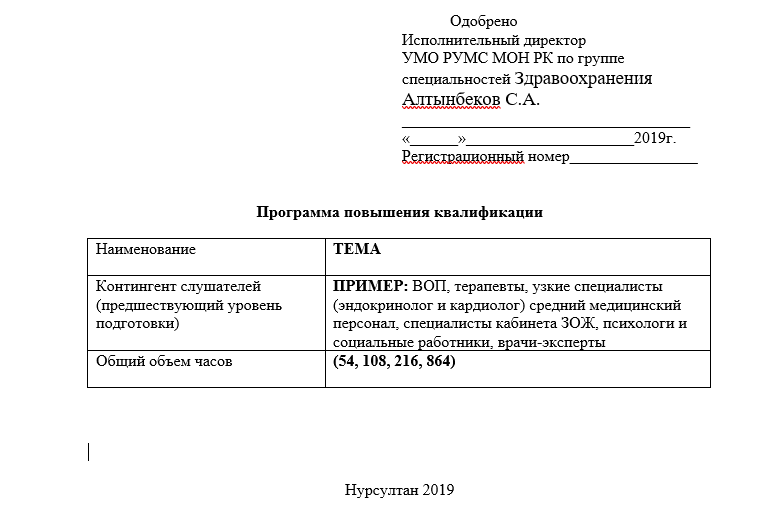 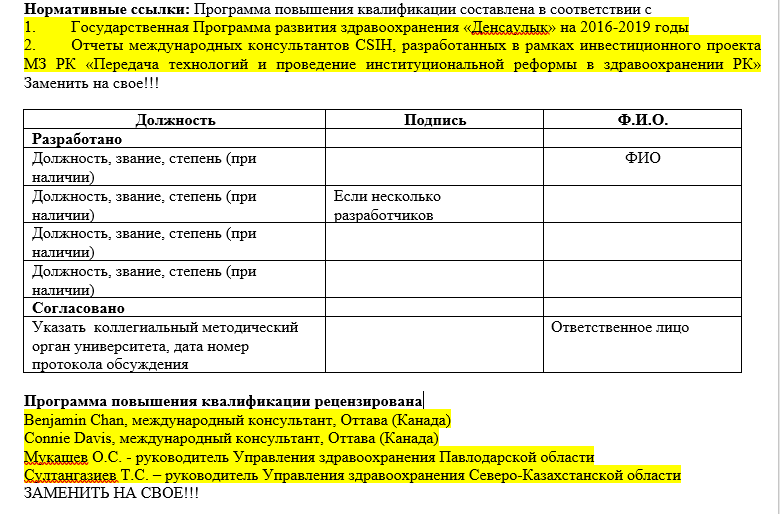 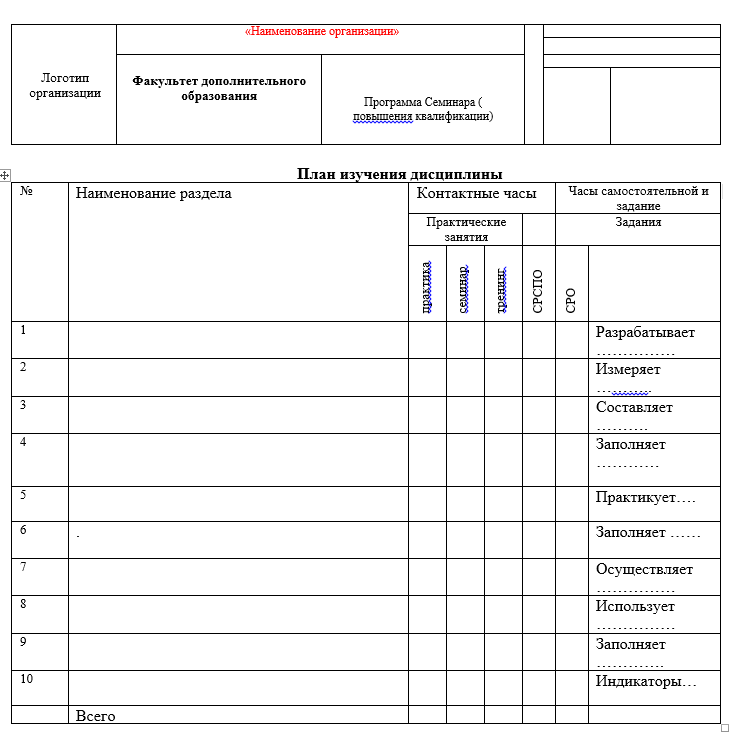 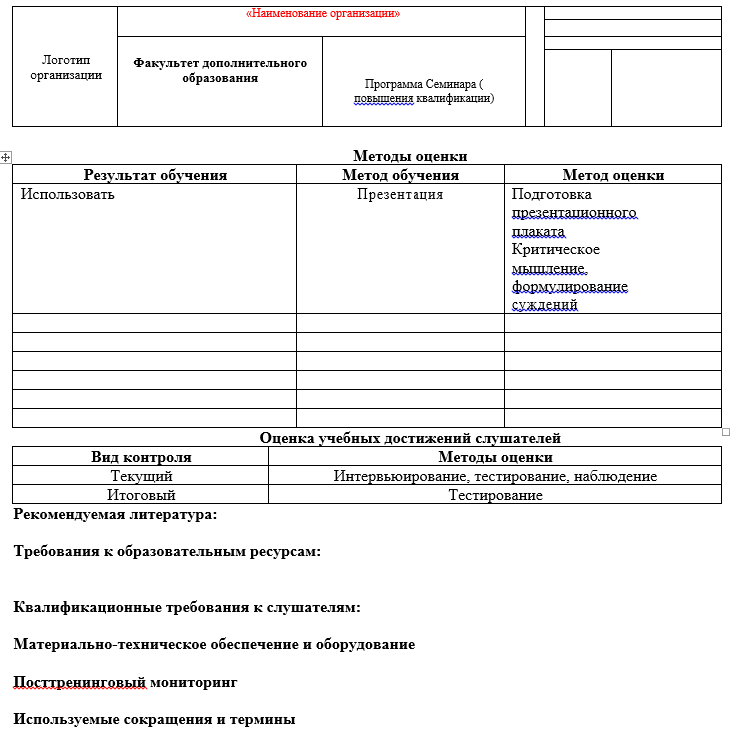 Алгоритм разработки программ ПК
Разработка 
(май 2019)
Экспертиза, рецензирование 
(май 2019)
Обсуждение и утверждение  на УМО РУМС
(конец мая-начало июня 2019)
Ведение реестра программ ПК – ДНЧР, по мере утверждения
Размещение  на сайтах организаций и УМО, обновление годового плана ВУЗов
Контроль качества обучения согласно программе ПК
(ежемесячно)